Массовая культура
Культура – это лишь тоненькая яблочная кожура над раскаленным хаосом. 
Ф. Ницше
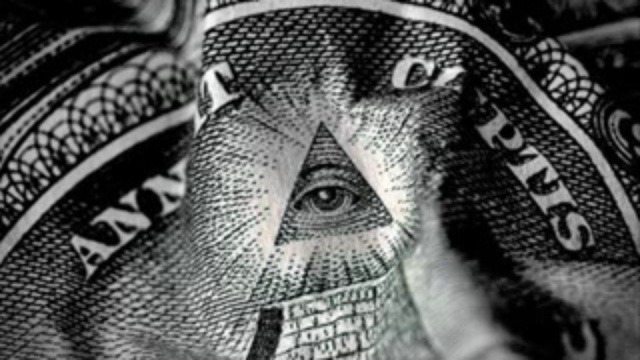 Понятие массовой культуры
Массовая культура или поп-культура, масскультура, культура большинства — культура, популярная и преобладающая среди широких слоев населения в обществе. Она включает в себя такие явления, как спорт, развлечения, быт, музыка, в том числе и поп-музыку, массовую литературу, СМИ, изобразительное искусство, кино. Понятие, используемое для характеристики современного культурного производства и потребления. Понятие возникло лишь во второй половине ХХ века.
Особенности массовой культуры
Направления развития массовой культуры:
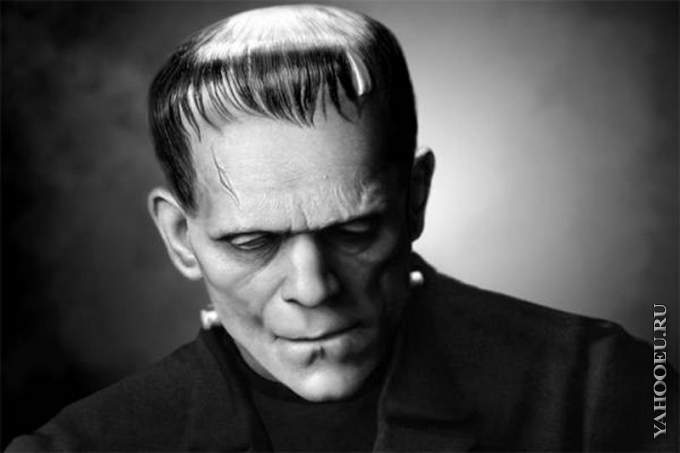 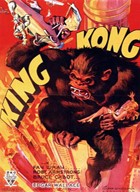 КИНО
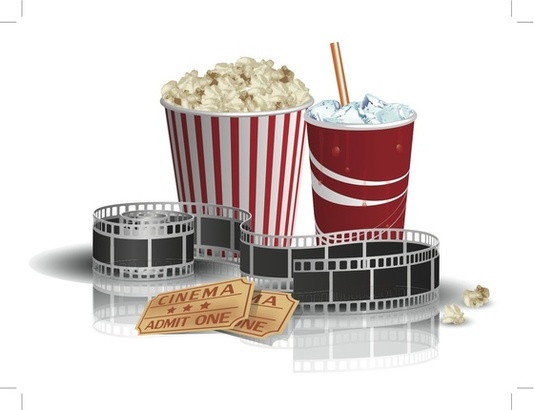 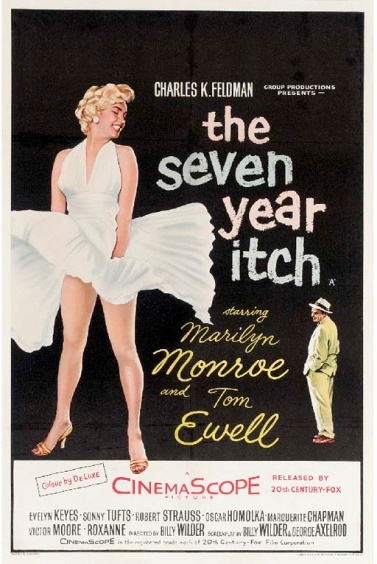 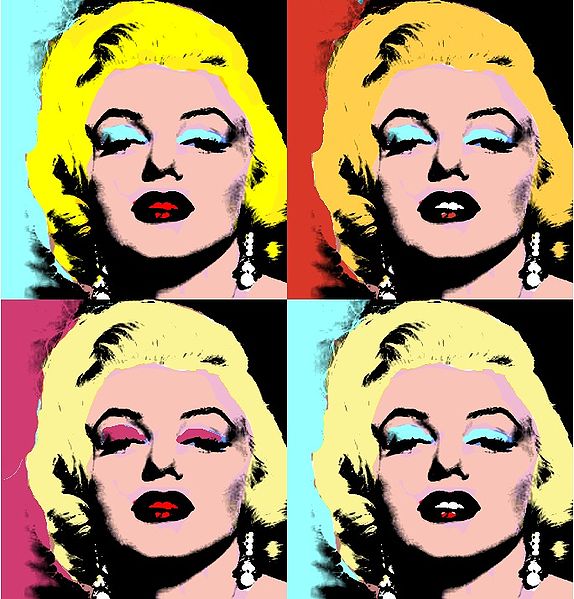 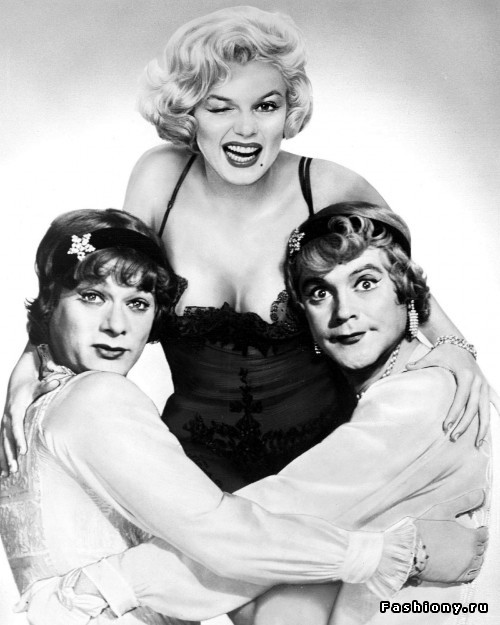 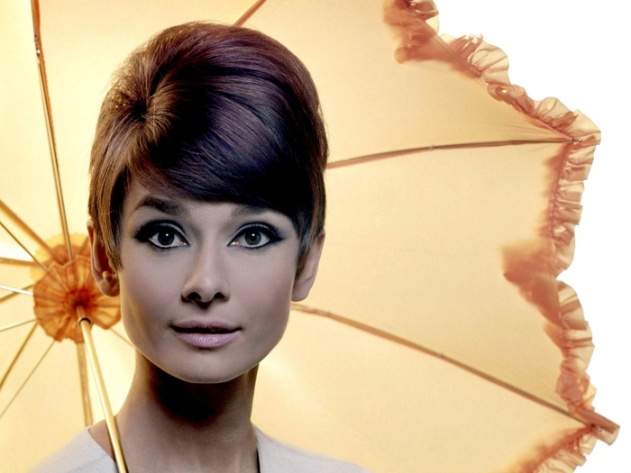 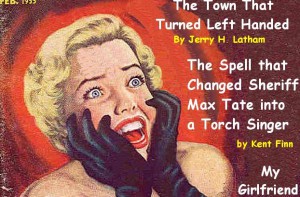 Направления развития массовой культуры:
ТЕЛЕВИДЕНЬЕ, ЖУРНАЛЫ, РЕКЛАМА
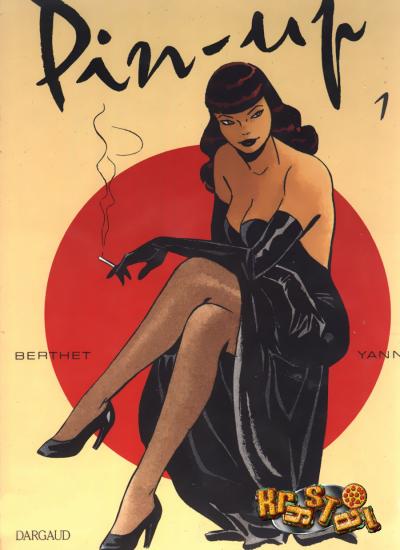 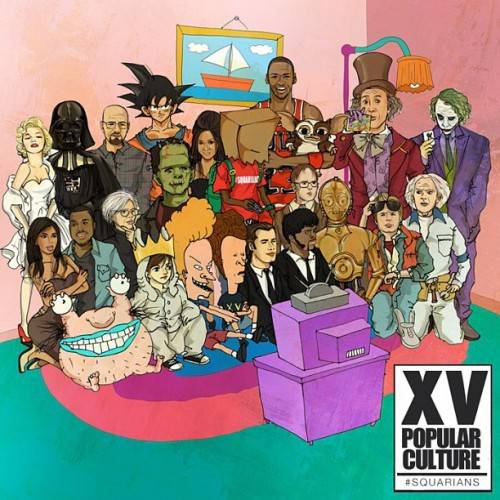 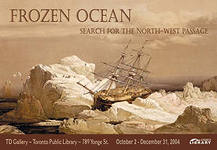 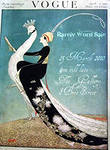 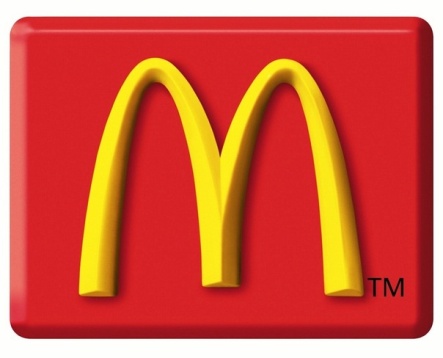 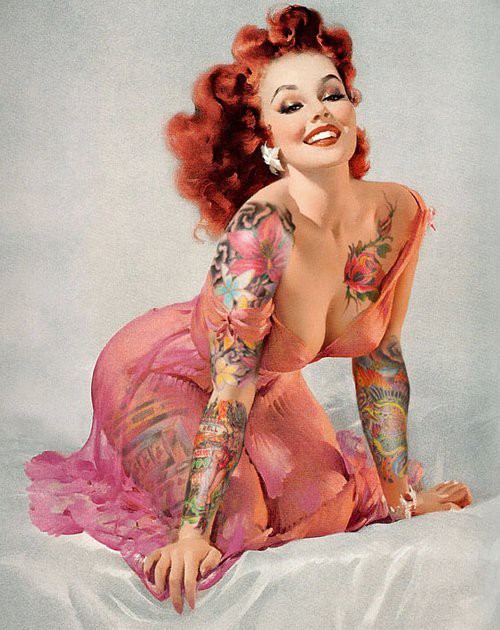 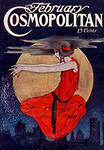 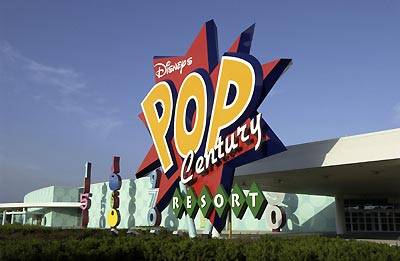 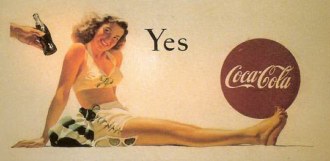 Направления развития массовой культуры:
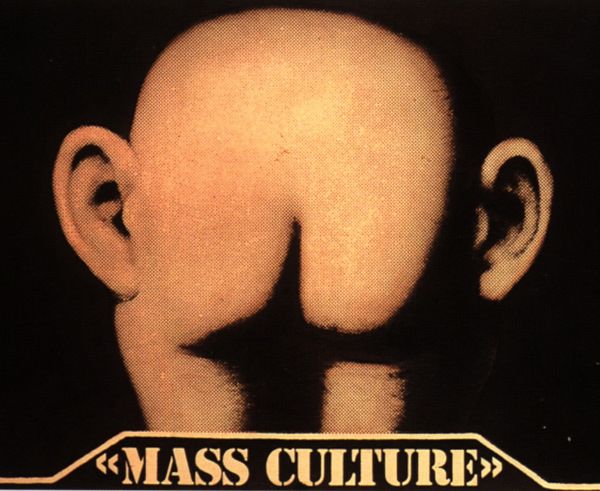 ЛИТЕРАТУРА
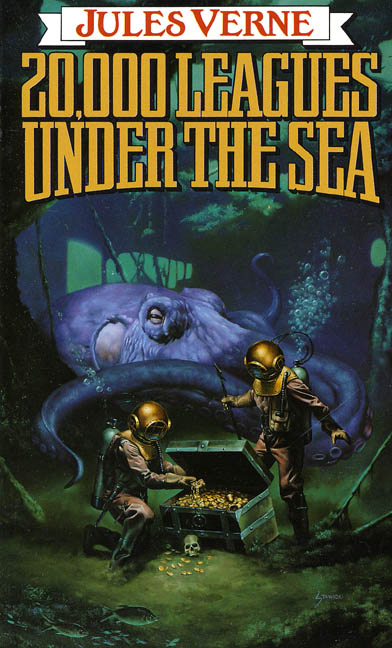 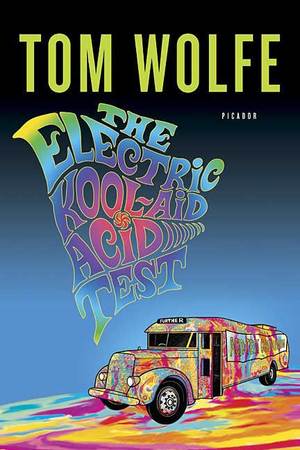 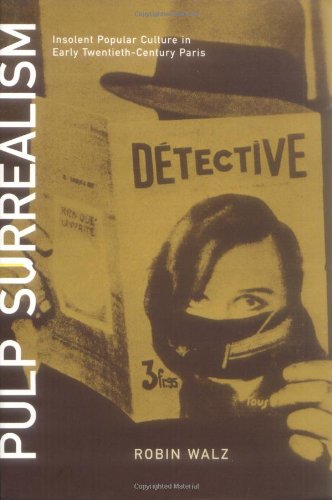 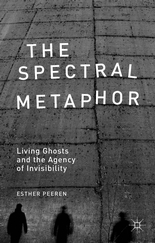 Направления развития массовой культуры:
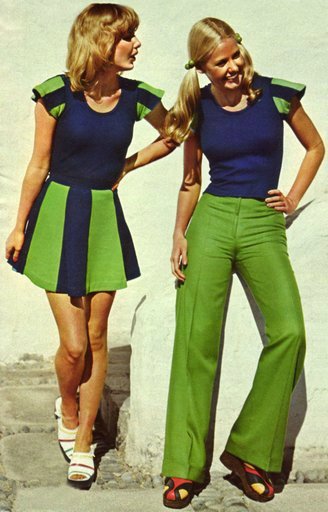 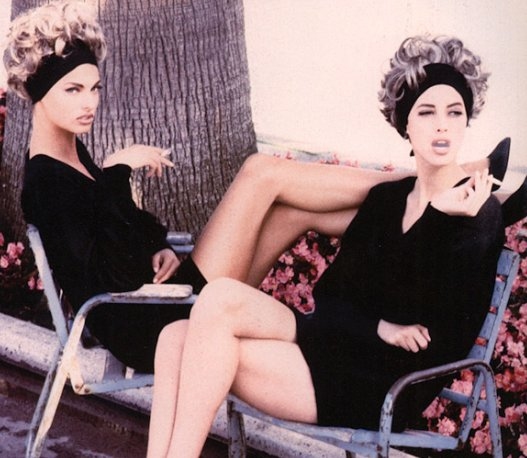 МОДА
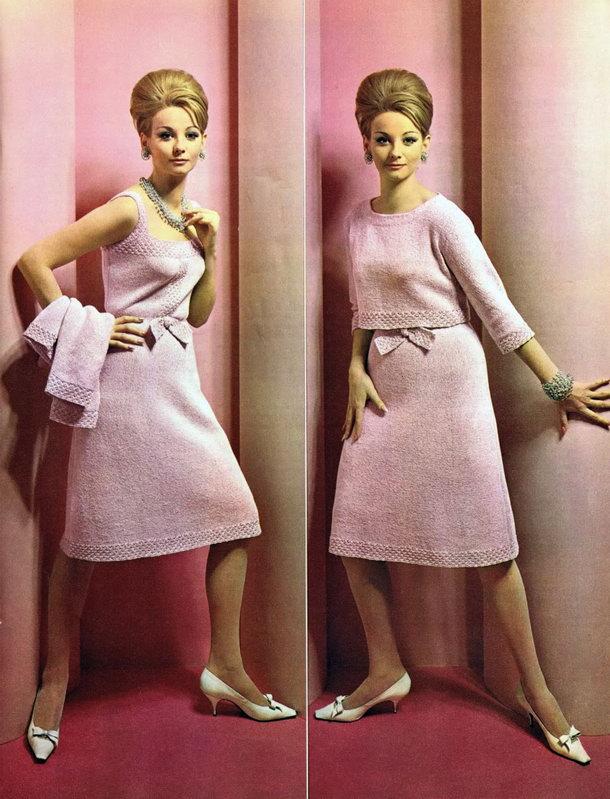 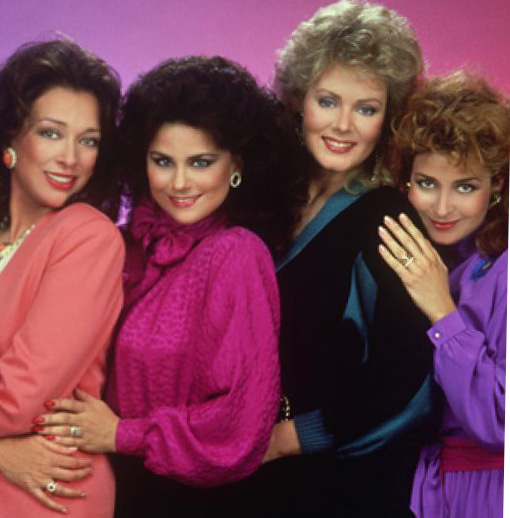 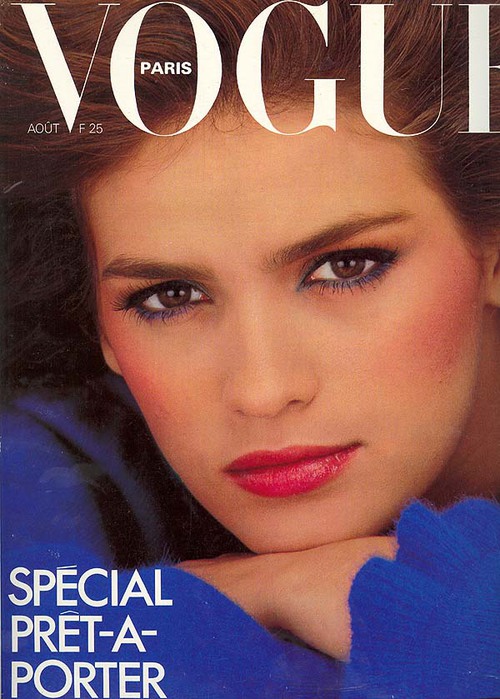 Направления развития массовой культуры:
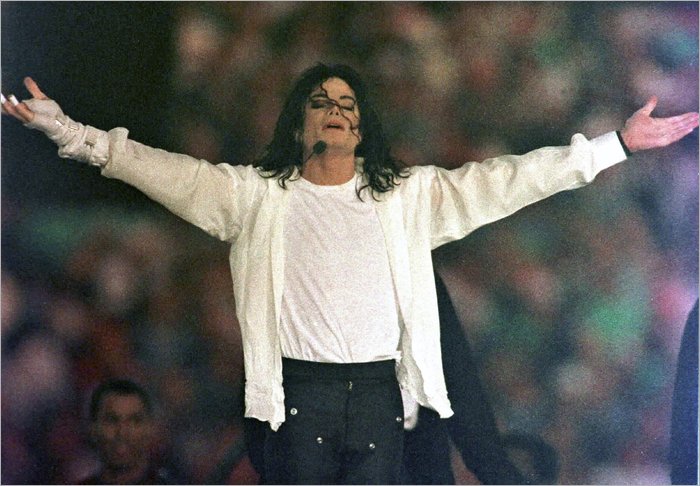 МУЗЫКА
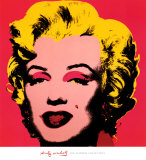 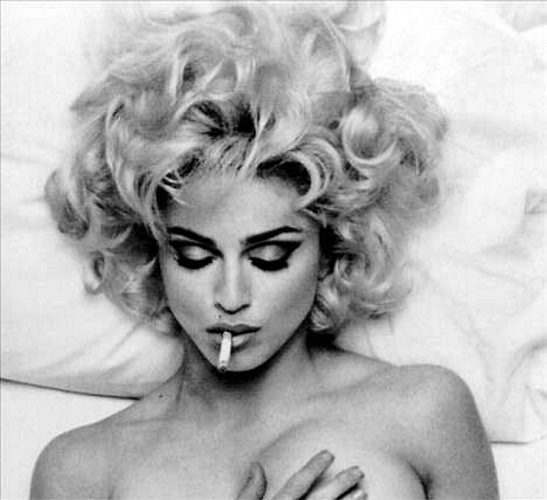 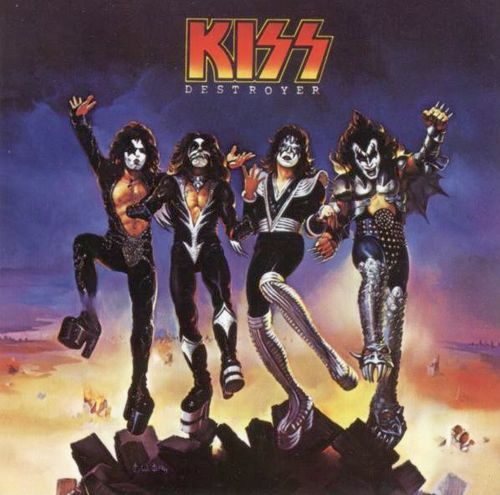 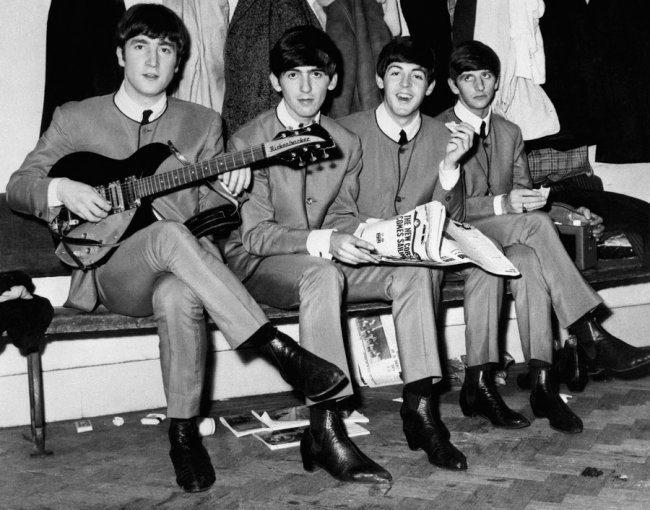